Veleszületett csípőficam és dysplasia
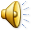 Bevezetés
Az acetabulum veleszületett dysplasiája mely következményes combfej luxatiohoz vezet
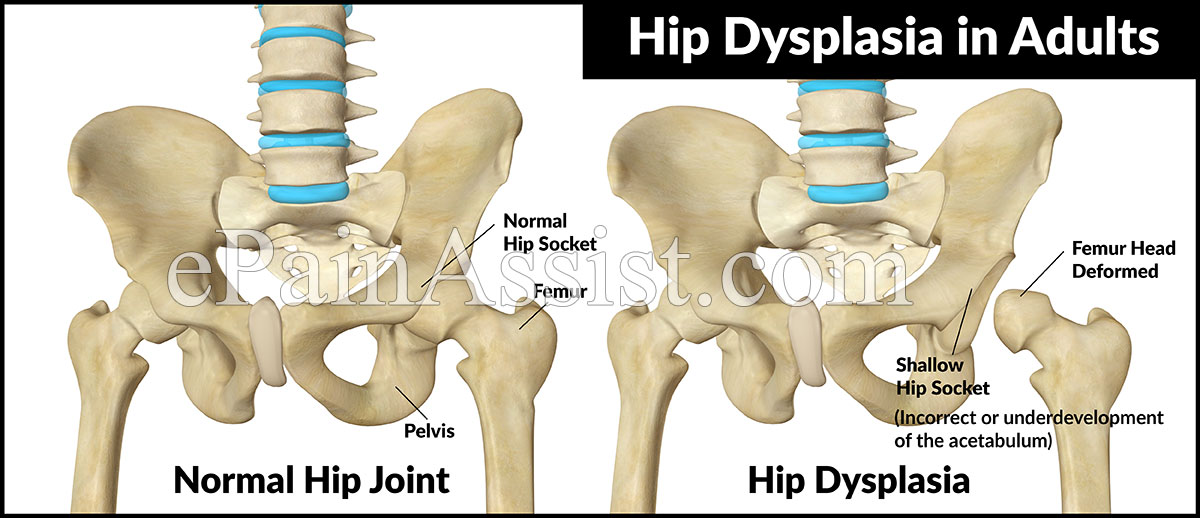 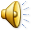 Megjelenési formái
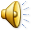 Csípőízületi dysplasia: 
acetabulum lapos, vápatető meredek, a femurfej kisebb, de a vápában  helyezkedik el.
Subluxatio: 
a combfej fokozatosan elhagyja az ízületi üreget: combfej cranial felé részlegesen elmozdul
Luxatio: 
a fej teljesen elhagyja a vápaüreget
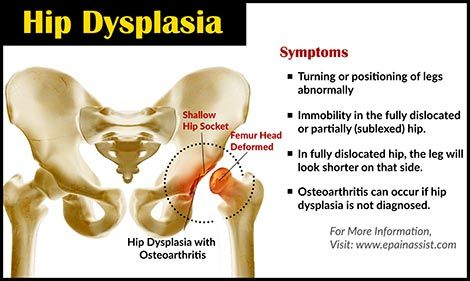 Előfordulás
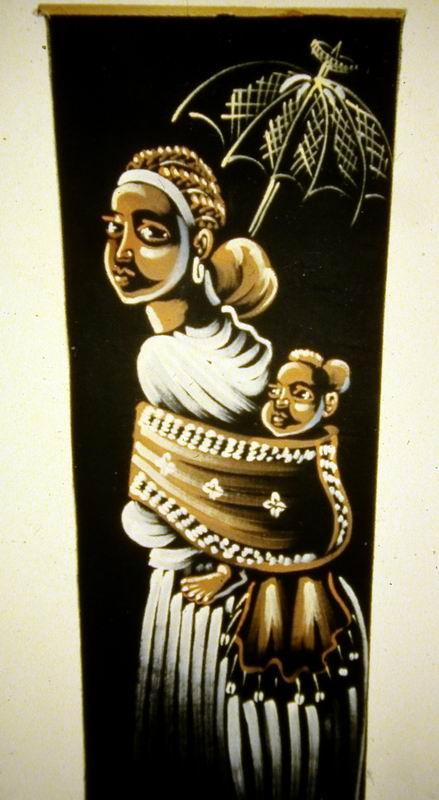 0,5 - 1%
Földrajzilag nagyon eltérő gyakoriság : 								Lappföld: 3-5%
							Fekete Afrika: 0%
Lányoknál 6x gyakoribb
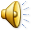 Etiopatológia
Genetikai tényezők: 
polygen öröklődés, acetabulum hypoplasiája, hajlam
Környezeti tényezők:
 intrauterin mechanikai rendellenesség, farfekvés, átmeneti hormonális lazaság, 
extrauterin : pólyázási-, pelenkázási szokások
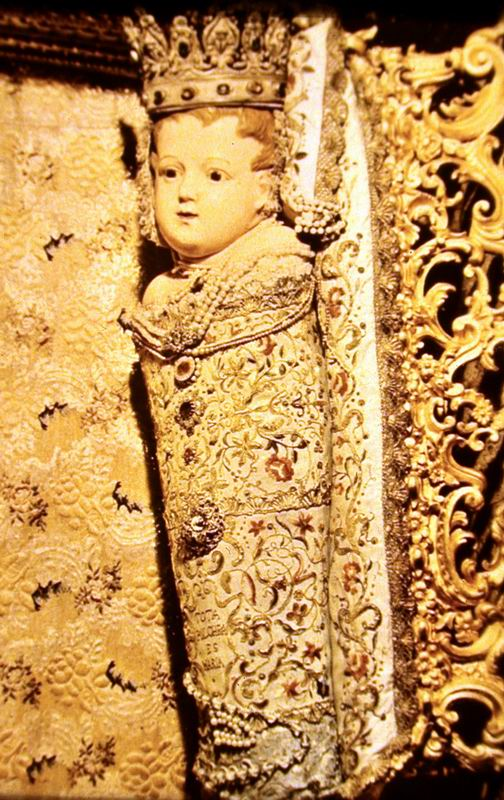 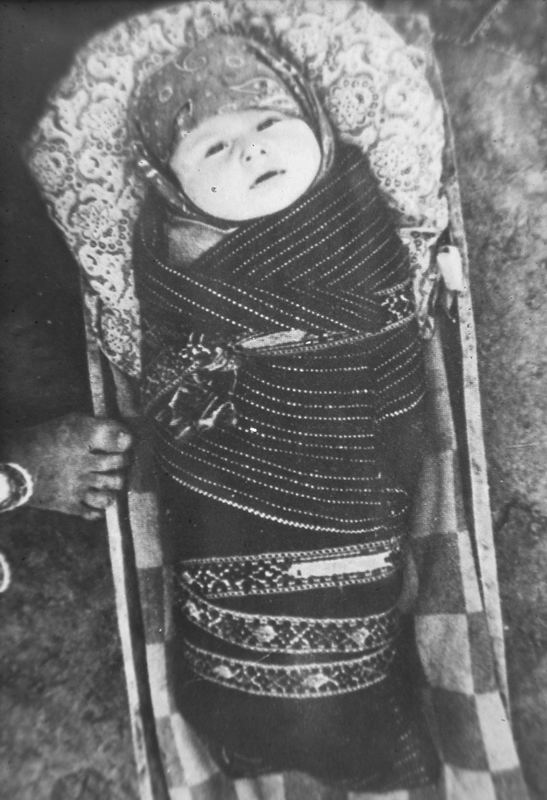 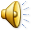 Csípőízület patológiája
Acetabulum-hypoplasia,
Combfej-hypoplasia ,
Femur fokozott antetorsiója, 
Coxa valga
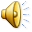 Csípőízület patológiája
Iliopsoas és adductor izmok rövidülése, 
acetabulum fenekét kitöltő lágyrészek felszaporodása, 
limbus befele fordulása, 
ízületi tok tágulata
gluteus medius-, minimus insufficiencia
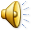 Klinikai tünetek
Gyanújelek: 
4000g feletti születési súly, 
+családi anamnézis, 
farfekvés, 
kóros terhesség
ferde testtartás
alsó végtagok aszimmetrikus tartása
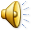 Klinikai tünetek
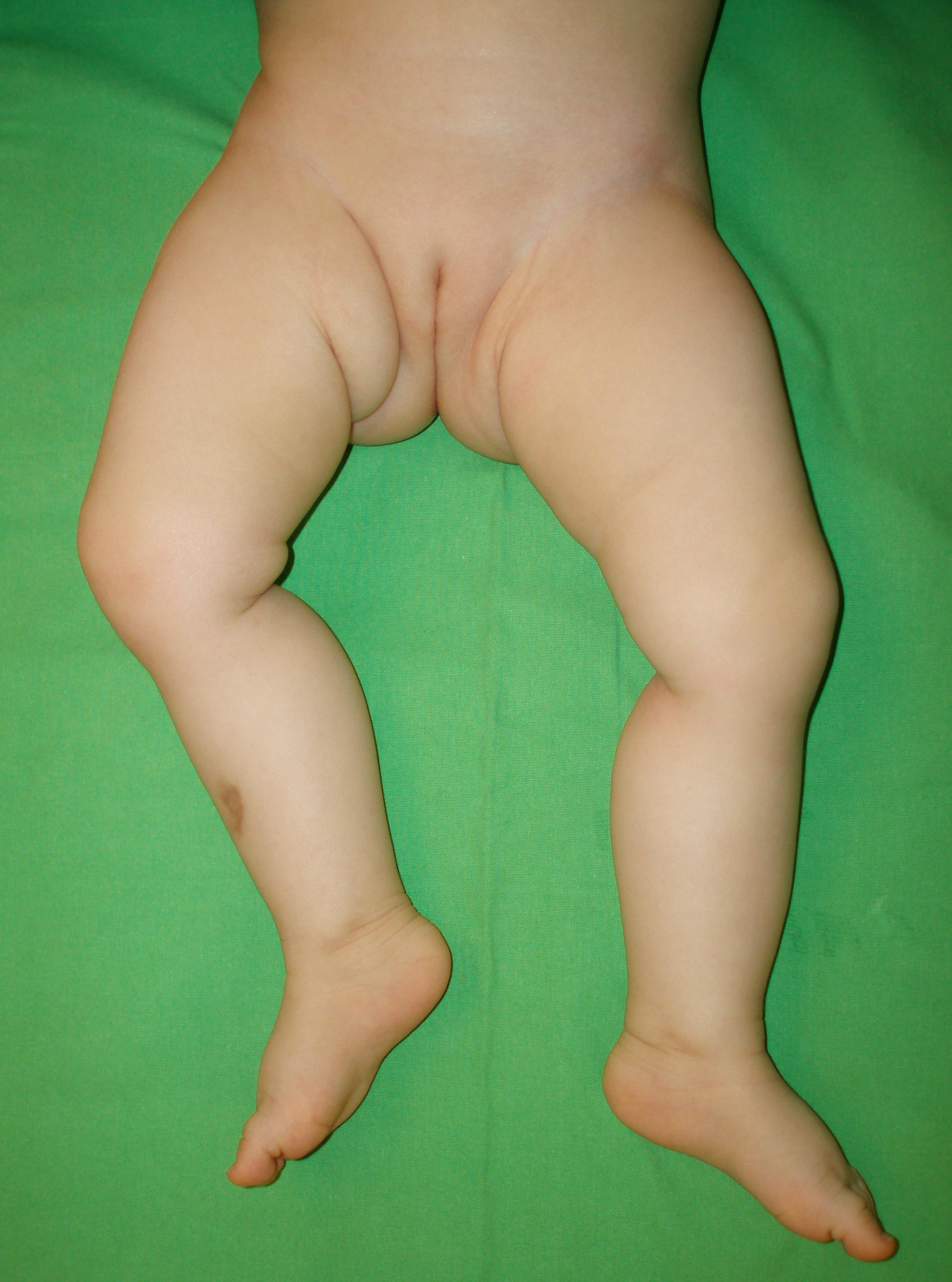 Valószínűségi jelek: 
redőaszimmetria, 
abductios mozgáskorlátozottság (LA: 70 alatt vagy aszimmetrikus),
 tömegesebb trochanter, 
végtag-kirotatio, 
végtaghossz különbség, 
adductiós contractura, 
abductios contractura az ép oldalon, 
glutealis izomzat behúzódása
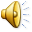 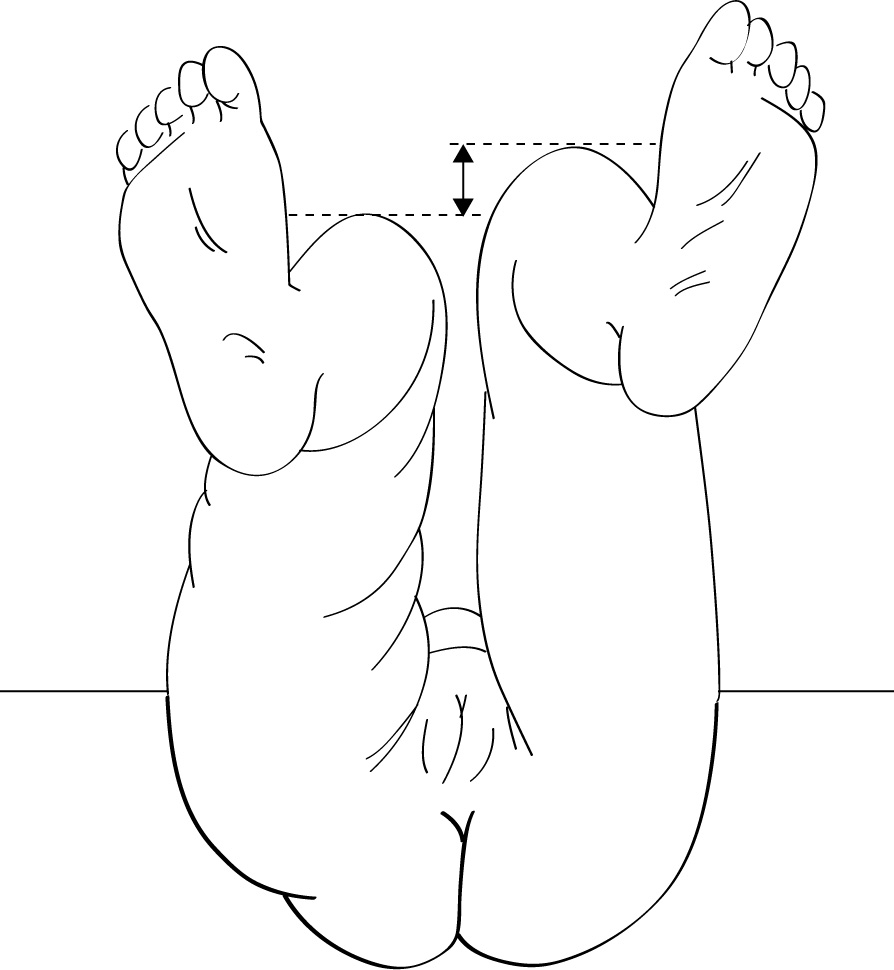 Klinikai tünetek – Ortolani
Ortolani-tünet: luxatiós-repositios jel
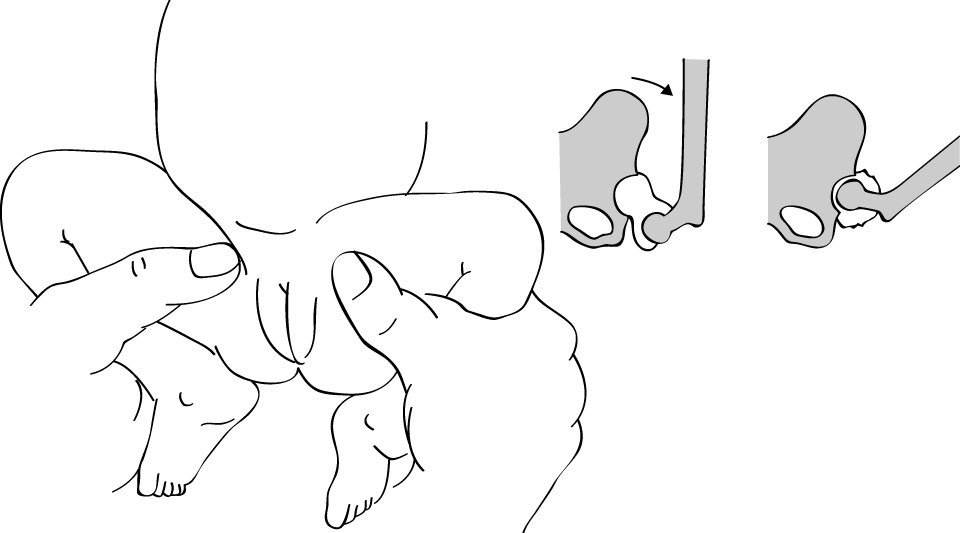 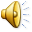 Klinikai tünetek – Barlow
Instabil csípőízület: Barlow-tünet: a combfej az acetabulumból luxálható
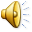 Késői tünetek
Trendelenburg-tünet: (gluteus medius-minimus insufficiencia) egylábon állás közben medence a gyengült izmokkal ellentétes oldalra dől.
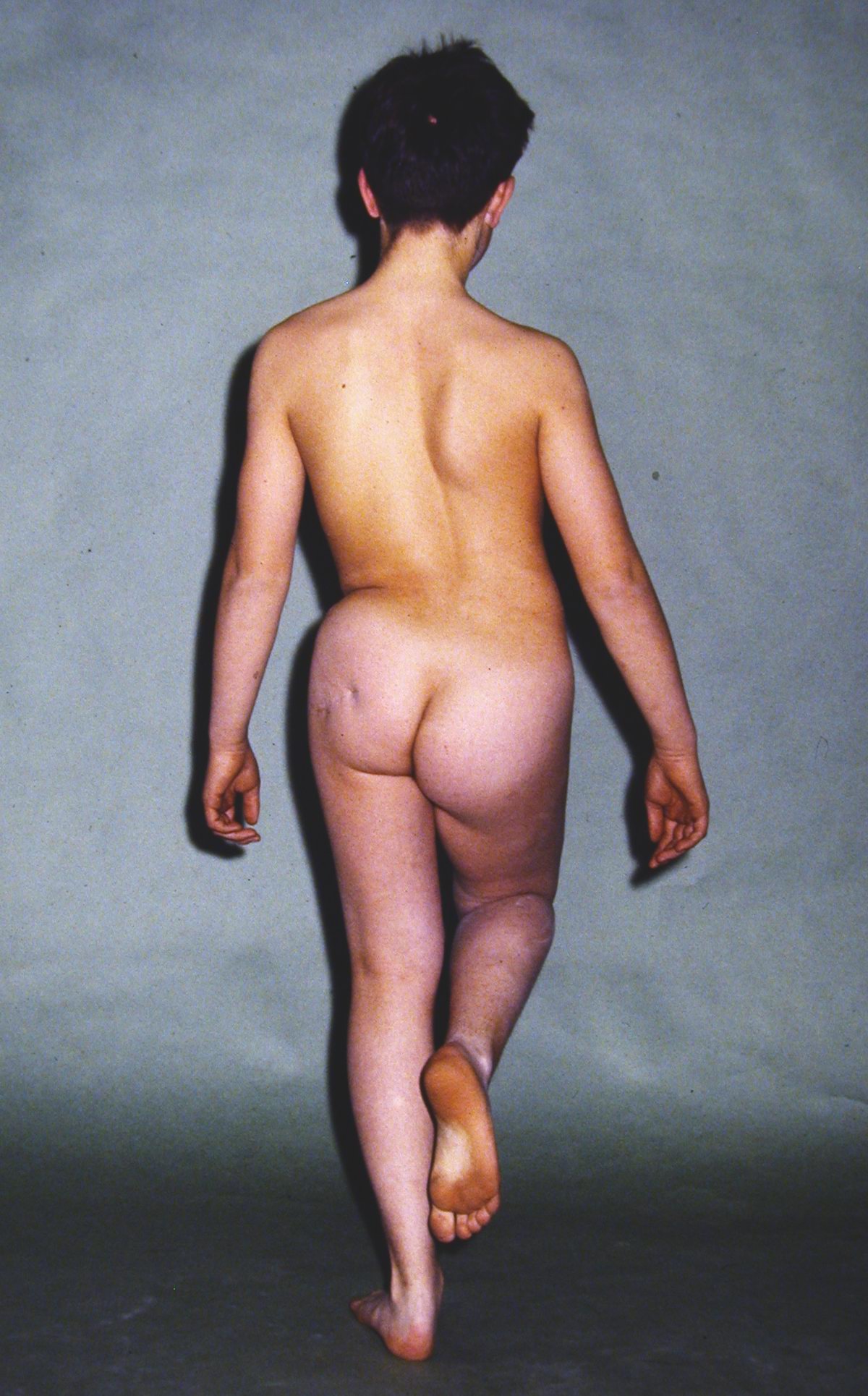 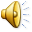 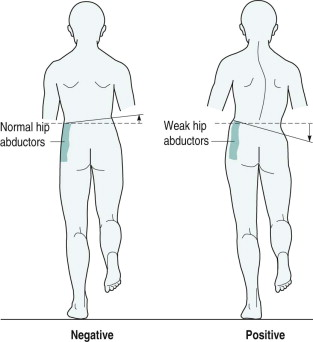 Az UH vizsgálat kivitelezése
LINEÁRIS transducer
konvex fej torzíthat, TILOS
7,5 MHz +, nagyítás 1,7:1
oldalfekvés
a végtag enyhe berotációja, ilyenkor egy síkba kerül a
trochanter maior
femurnyak
femurfej
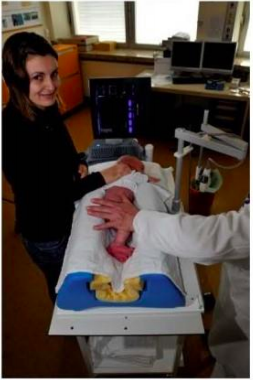 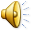 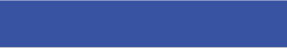 Standard kép - használhatóság
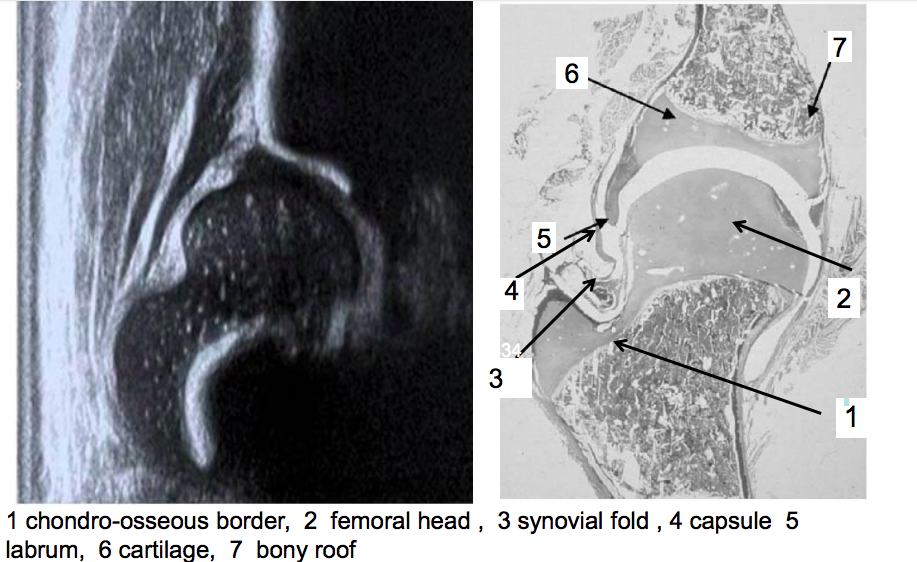 Standard sík
egyenes os ilium
vápatető alsó széle
labrum

Használható kép
 CSAK mindhárom képlet ábrázolása esetén!
1
3
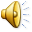 2
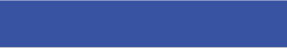 Értékelés, mérés
Alapvonal (az os ileum vonala)
Csontos vápatető meredeksége: alfa szög
Porcos vápatető meredeksége: béta szög
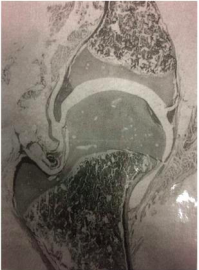 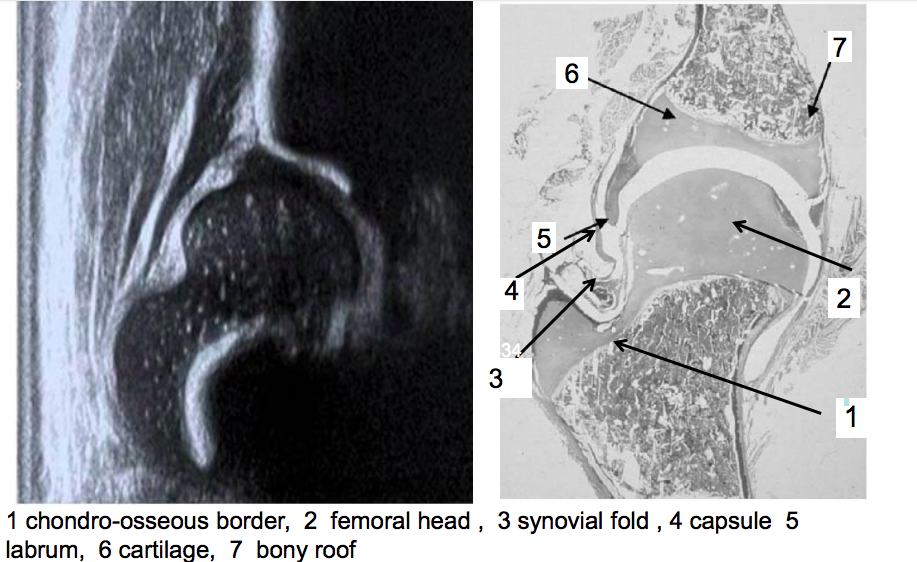 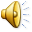 α
β
α
β
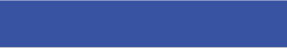 Graf típusok
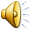 EZT HASZNÁLJUK
Simán megjegyezhető néhány száz vizsgálat után 
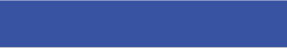 Röntgen tünetek I.
4 hónapos kor után
Vápatetőszög (VSZ): 
Y porcokat összekötő vonal és vápatető vonal által bezárt szög
normális esetben 30 foknál kisebb
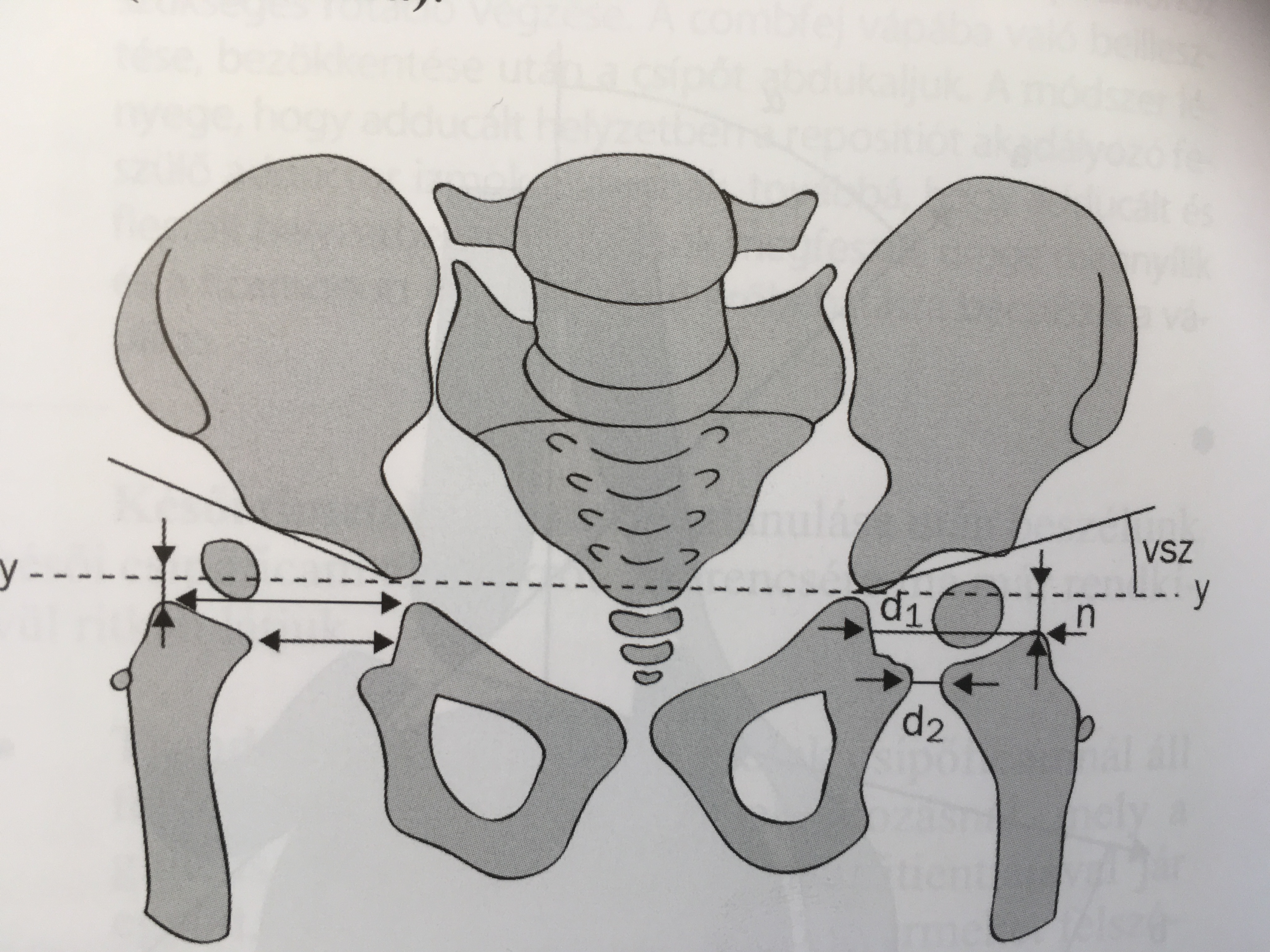 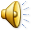 Röntgen tünetek II.
Kopits-négyszög (K): 
vápatető két végpontját valamint combnyak-metaphysis két végpontja közötti egyenes által határolt vonalak egy szabályos négyszöget alkotnak
normális esetben a csontmag centralis
dysplasia esetében lateral felé nyílik és excentrikusan helyezkedik el a csontmag
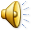 Röntgen tünetek III.
Menard-Shanton-vonal (MS): 
Foramen obturatorium cranialis íve valamint a combnyak alsó íve egymásba folytatódik, luxatio subluxatio esetén a vonal megszakad
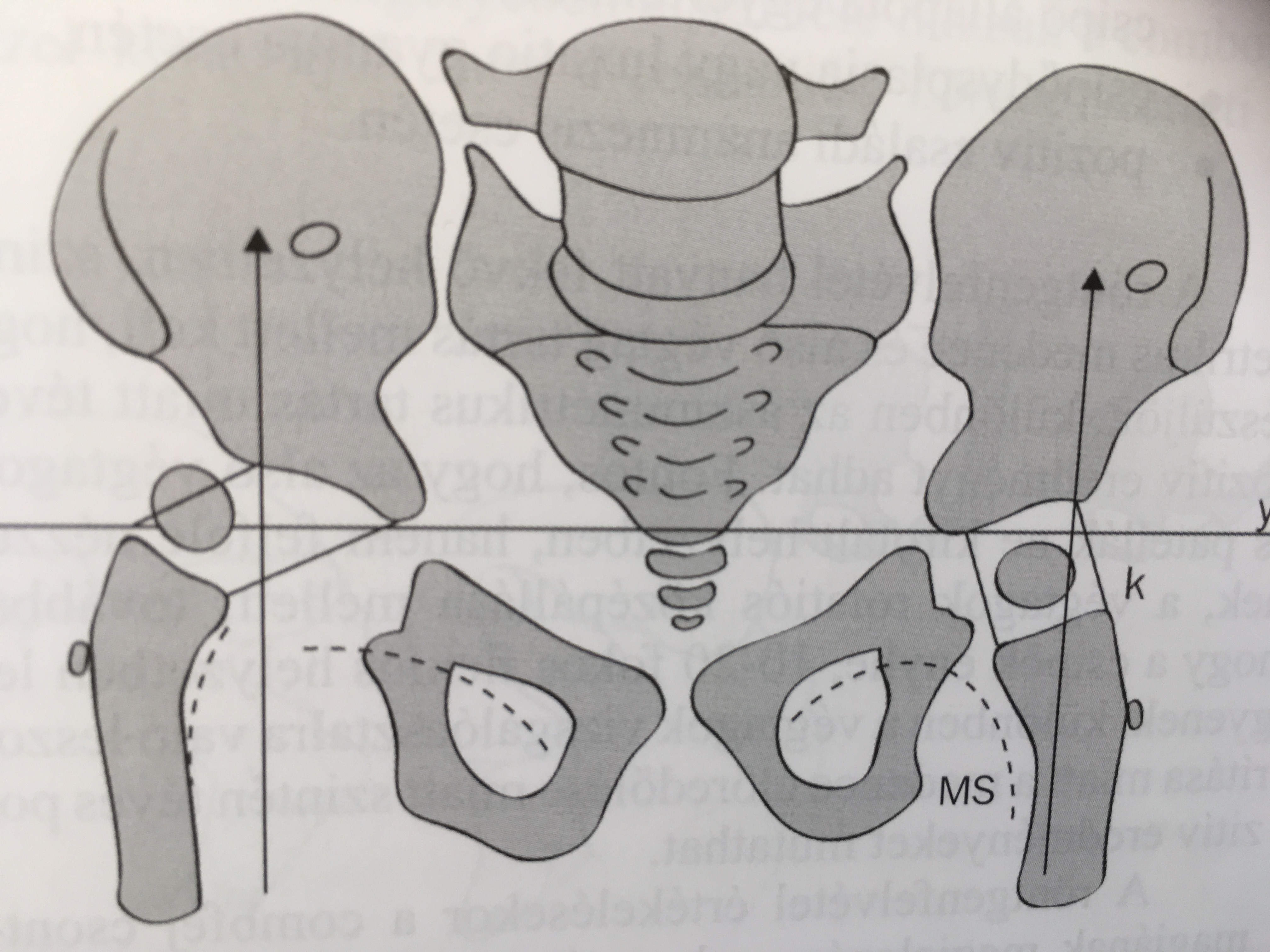 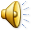 Csípőízületi szűrővizsgálat
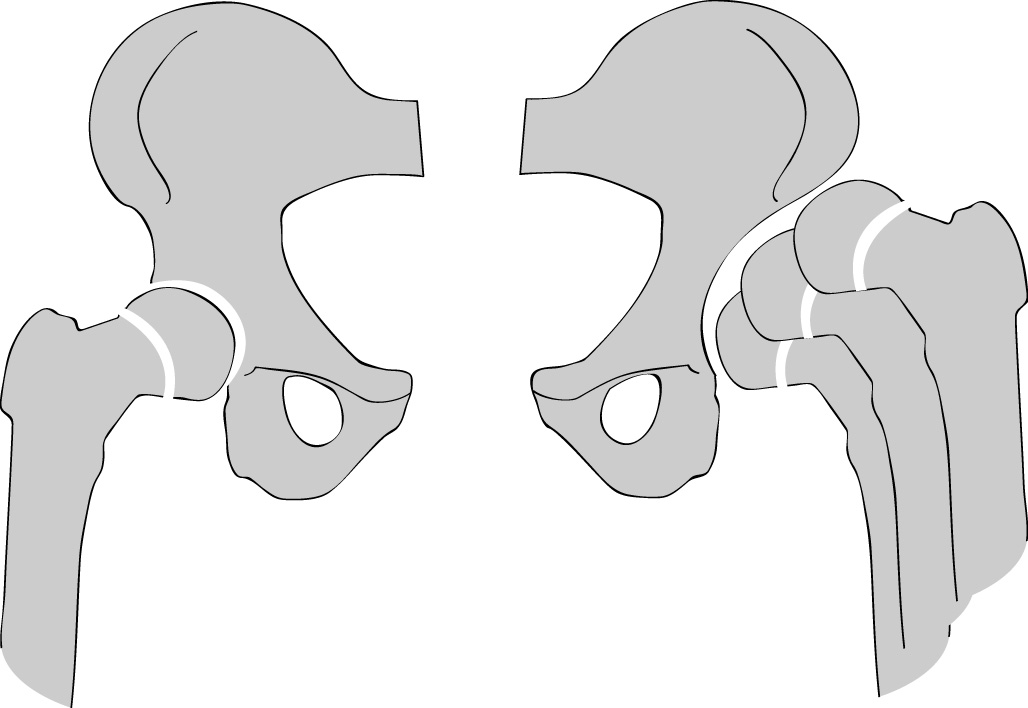 I. 3-4 napos korban
II. 3-4 hetes korban
III. 3-4 hónapos korban
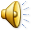 Konzervatív kezelés
A kezelés megkezdésének időpontja (életkor)
meghatározza a kezelési lehetőséget, eszközt
pl. Pavlik-kengyel kb. 6 hónapos korig indítható
A diagnózis 
luxált csípő (Ortolani pozitív)
instabil csípő (Barlow pozitív)
dysplasia (UH, rtg)
aszimmetrikus csípő (abductiós-adductiós kontraktúra)
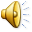 Konzervatív kezelés
Pavlik kengyel
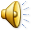 Dr. Arnold Pavlik, 1946
Luxált csípő (Ortolani pozitív)
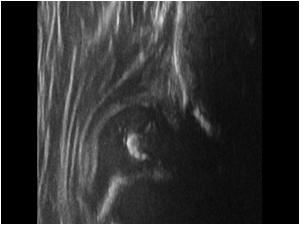 korai diagnózis!
korai kezelés
1-2. héten
Pavlik-kengyel
von Rosen-sín
szoros kontroll
osztályos felvétel
1-2 naponta ellenőrizni az 1. héten
UH kontroll
repositio	    retentio
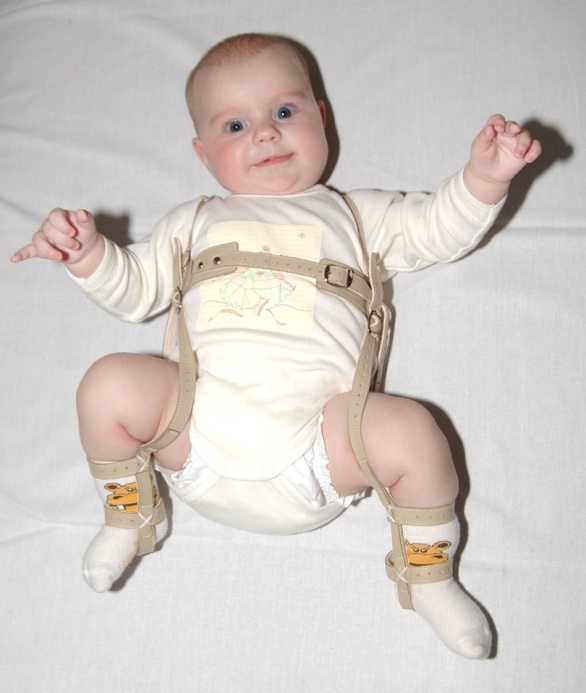 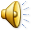 Rosen-sín
1-3 napra, osztályon alkalmazva, folyamatos kontroll mellett, utána Pavlik-kengyel
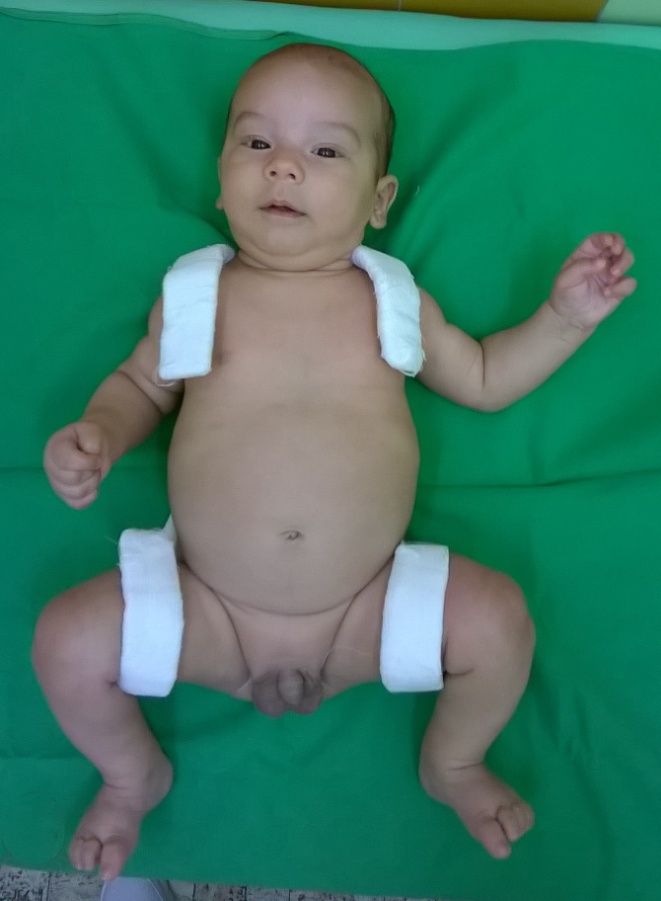 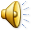 Instabil csípő (Barlow pozitív)
korai kezelés, de újszülötteknél gyakori az extrém ízületi lazaság, így az instabilitás kb. 1-2 hétig (UH negatív)
kezelés megkezdése a 3. hét körül
könnyű a retentio elérése
UH kontroll
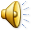 Dysplasiás csípő
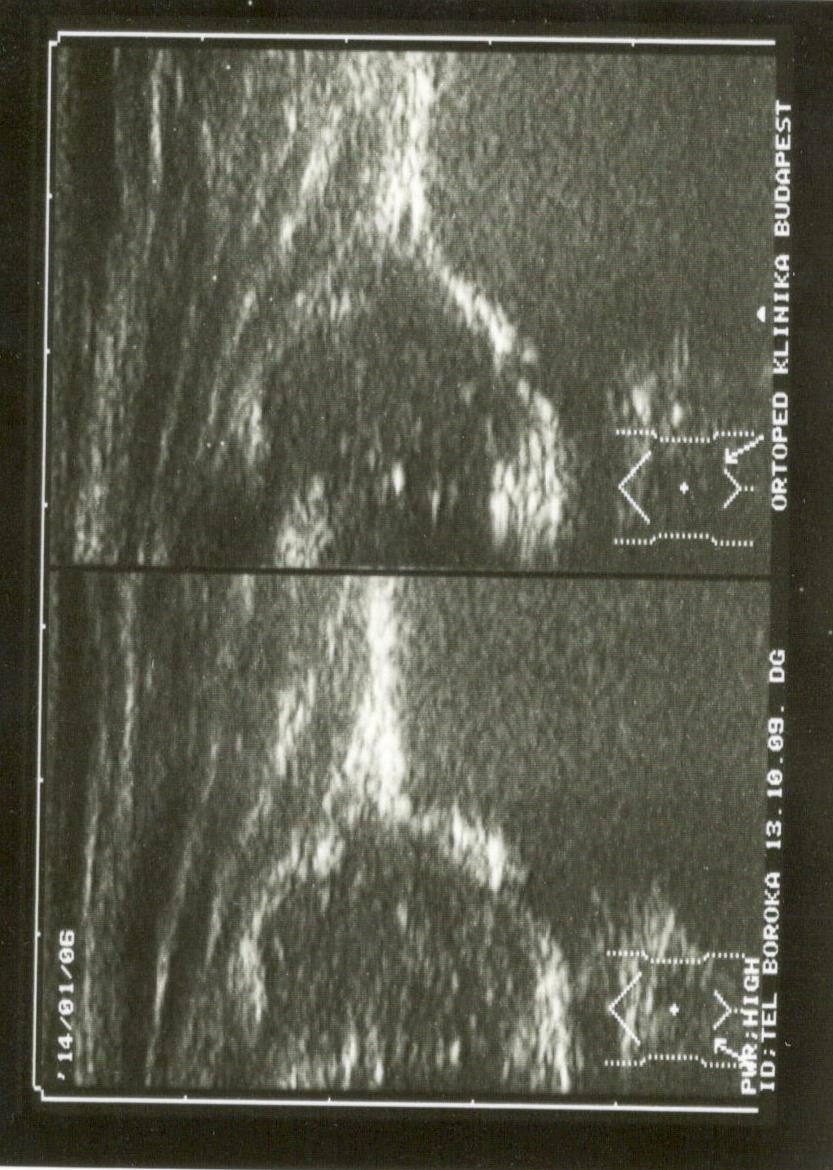 diagnózis UH vagy rtg alapján
Pavlik-kengyel
korai kezelés (6. hét)
UH kontroll
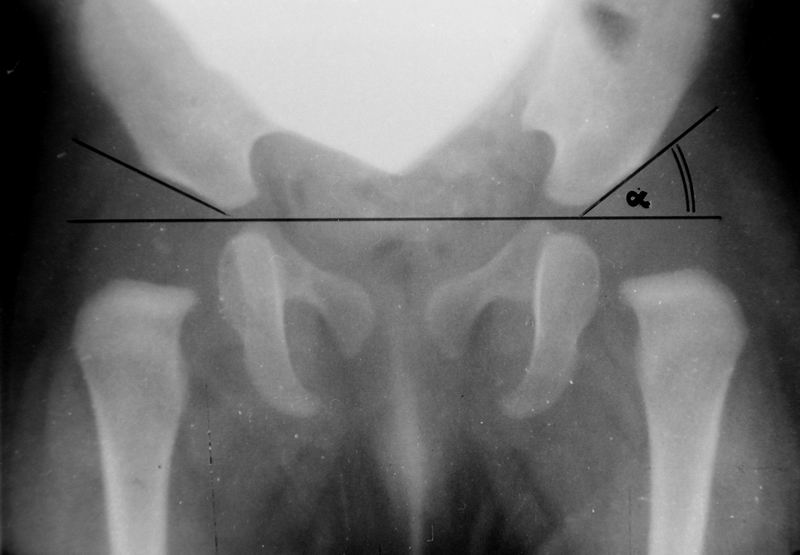 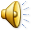 Aszimmetrikus csípő
ferde tartás
egyik oldalon adductiós, másik oldalon abductiós kontraktúra
látszólagos rövidülés az adductiós oldalon
negatív UH			aszimmetrikus tornáztatás
pozitív UH (dysplasia)	      	Pavlik-kengyel
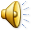 Szövődmények
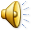 femur fej osteochondritis
Tönnis AVN 1
Tönnis AVN 2
Tönnis AVN 3
Csípőficam – késői diagnózis
Overhead extenzió
majd a csípő rögzítése
Pavlik-kengyel
medencegipsz
abductiós készülék
(Műtéti kezelés)
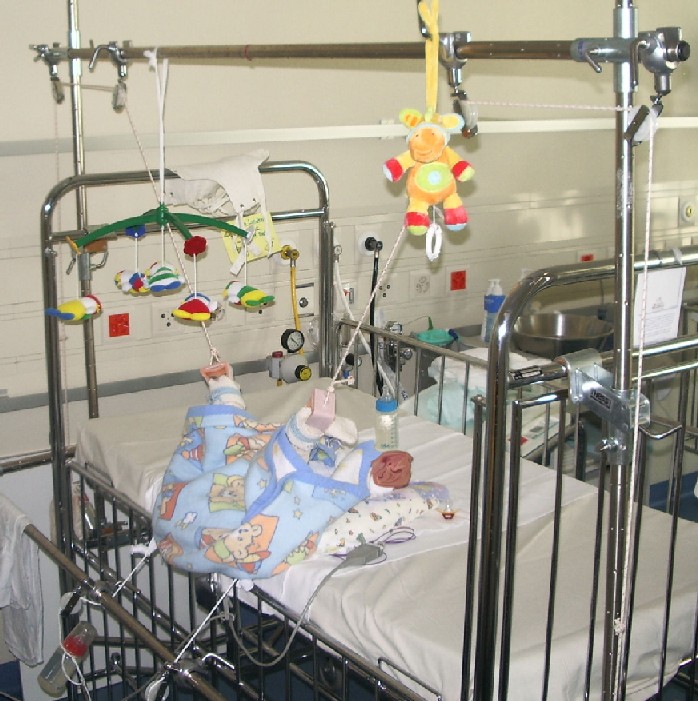 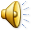 Csípőficam – késői diagnózisMűtéti kezelés
Nyílt műtéti repositio
Watson-Jones feltárás
Tok megnyitása
Iliopsoas-ín leválasztás
Lágyrész exstirpatio a vápából
Varisaló-derotatiós rövidítéses femurosteotomia
Repositio
Osteosynthesis lemezzel
Ízületi tok zárása, iliopsoas-ín rögzítése
Medencegipsz
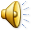 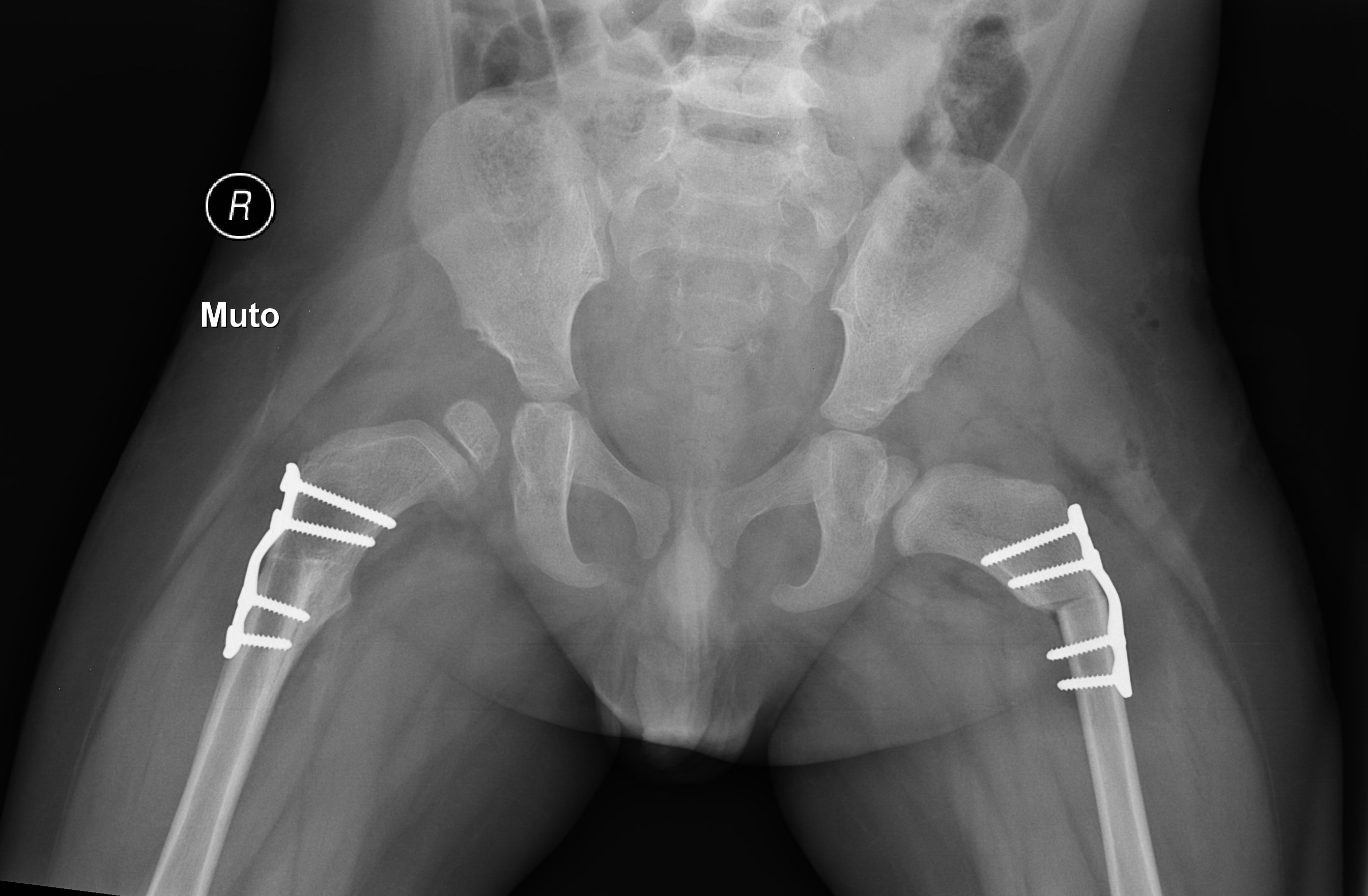 Dysplasiás vápa kezeléseMedence-osteotomiák
2-3 éves kor után is jelentkező vápa-dysplasia
Meredek vápatető
Subluxatio

Típusok:
Salter
Pemberton
Chiari
Triple
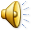 Köszönöm a figyelmet!
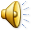